Ошибки, допускаемые кадастровыми инженерами при подготовке межевых планов
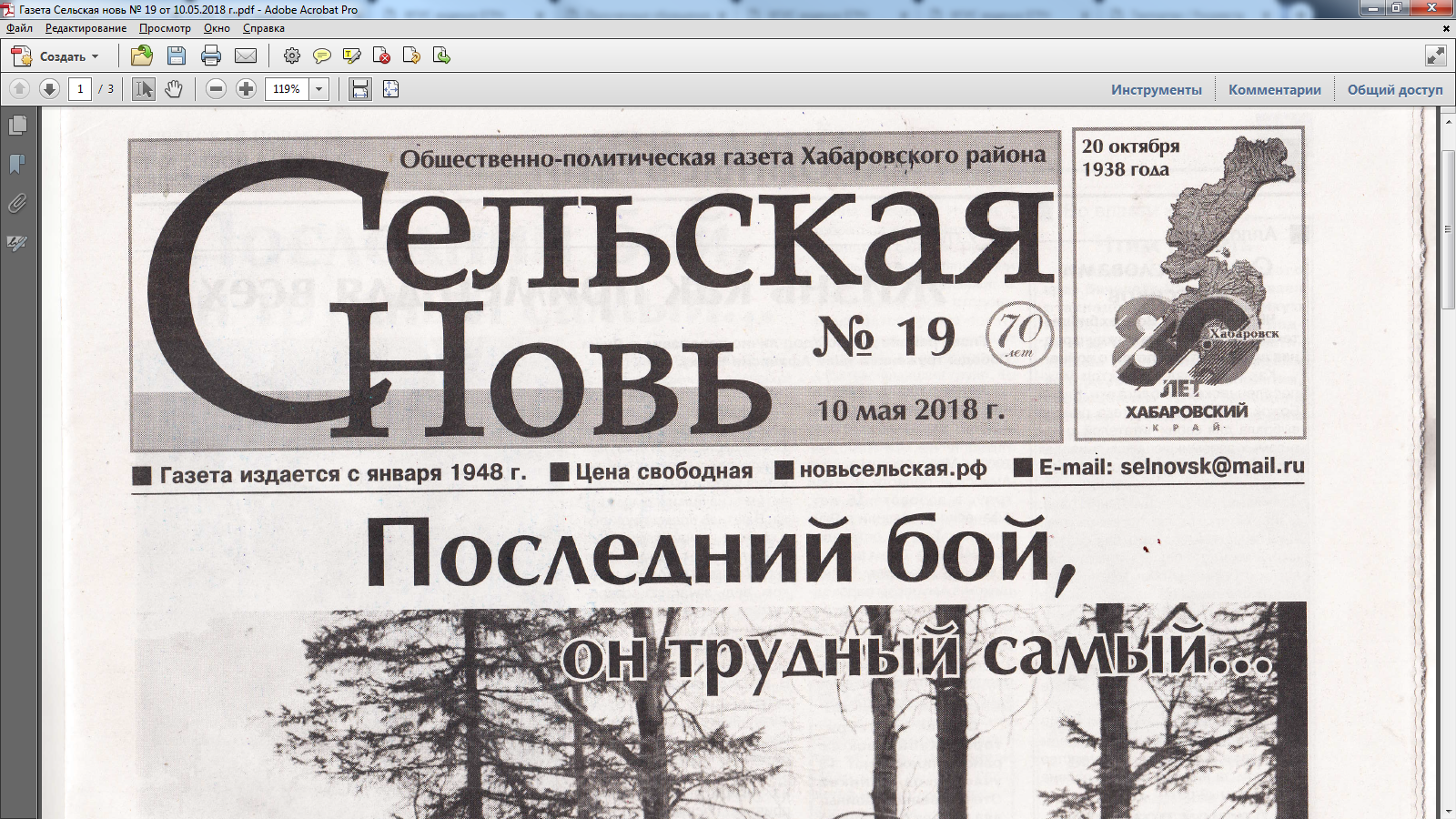 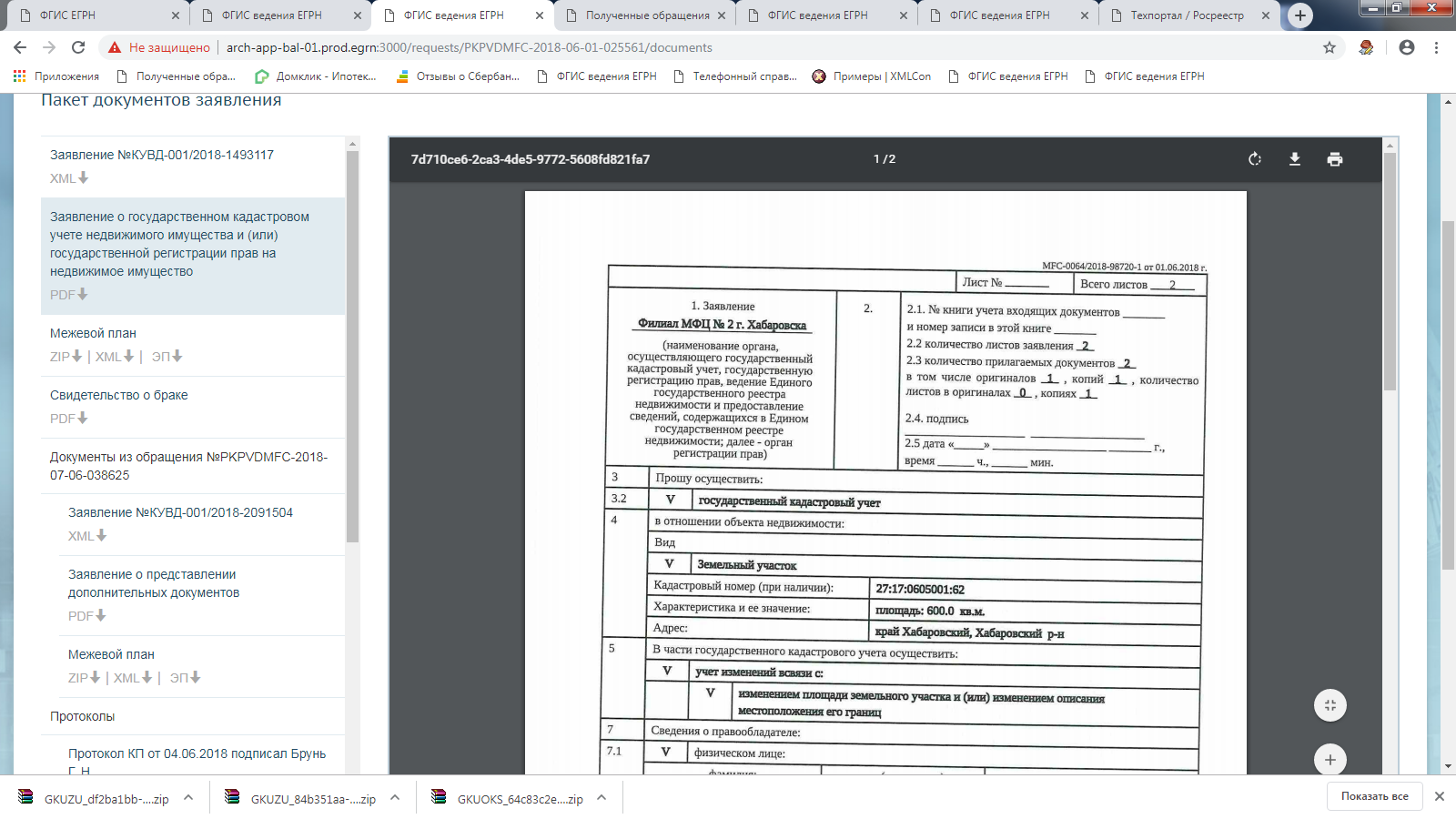 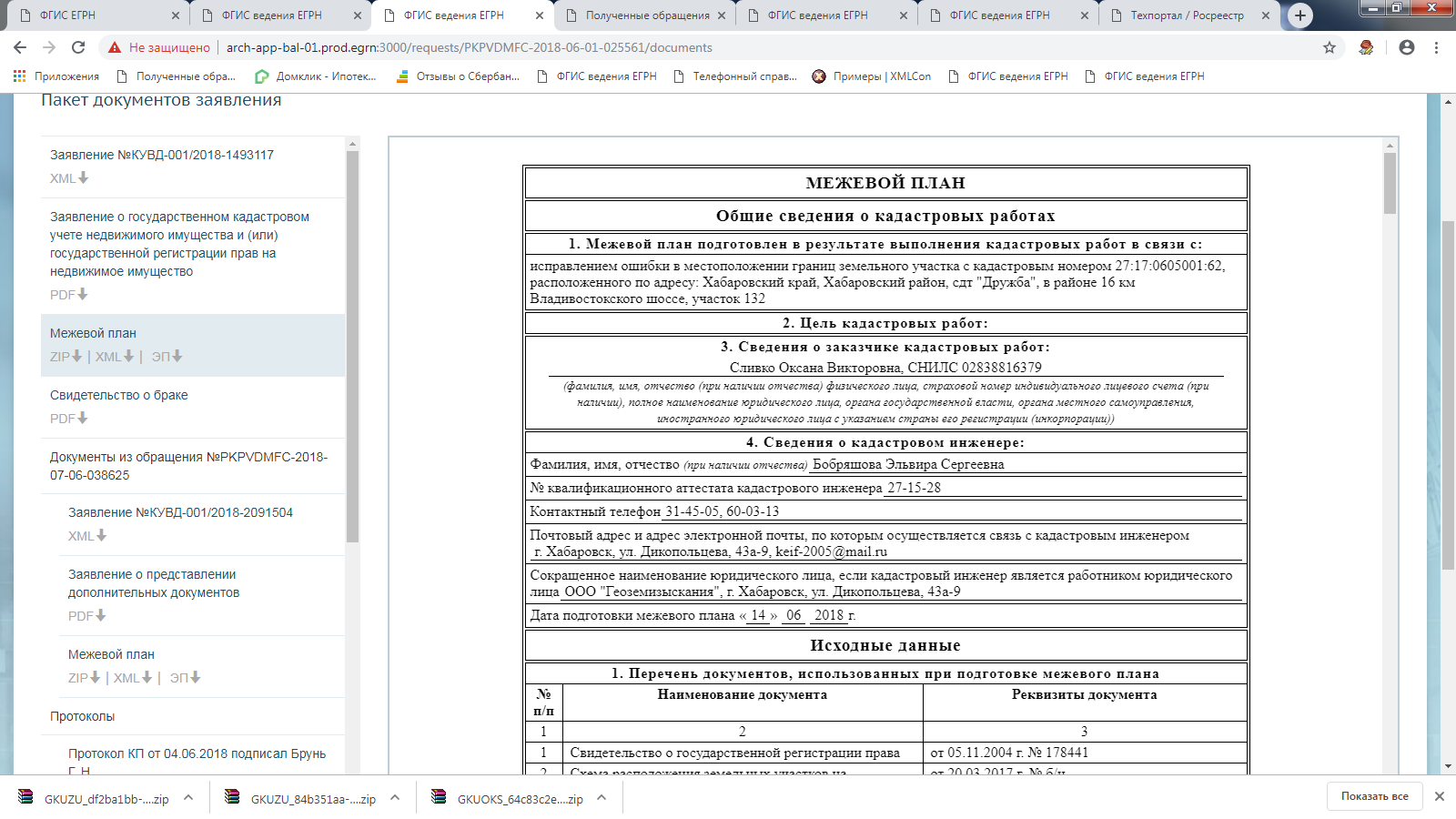 При установлении границ земельного участка нарушен установленный федеральным законом от 24.07.2007г. №221-ФЗ «О кадастровой деятельности» порядок согласования местоположения границ земельных участков.В соответствии с частью 8 статьи 39 Закона о кадастровой деятельности допускается согласование местоположения границ посредством официального опубликования в муниципальных правовых актах, иной официальной информации соответствующего муниципального образования. Согласно части 10 статьи 39 Закона о кадастровой деятельности извещение о проведении собрания о согласовании местоположения границ должно быть опубликовано в срок не менее чем за тридцать дней до дня проведения данного собрания.
Часть 1 статьи 39 Закона о кадастровой деятельности -  местоположение границ земельных участков подлежит в установленном настоящим Федеральным законом порядке обязательному согласованию (далее - согласование местоположения границ) с лицами, указанными в части 3 настоящей статьи (далее - заинтересованные лица), в случае, если в результате кадастровых работ уточнено местоположение границ земельного участка, в отношении которого выполнялись соответствующие кадастровые работы, или уточнено местоположение границ смежных с ним земельных участков, сведения о которых внесены в Единый государственный реестр недвижимости.
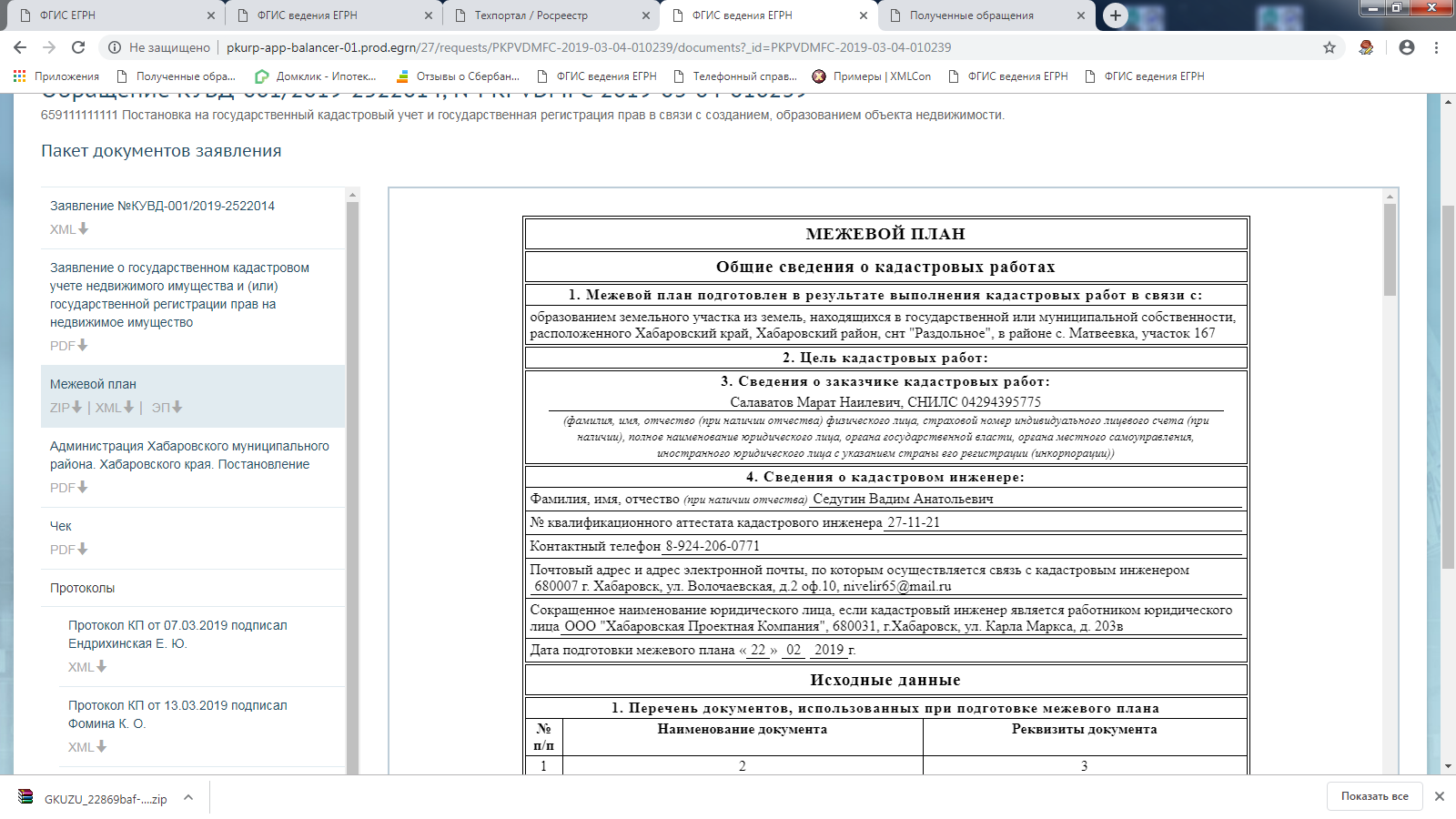 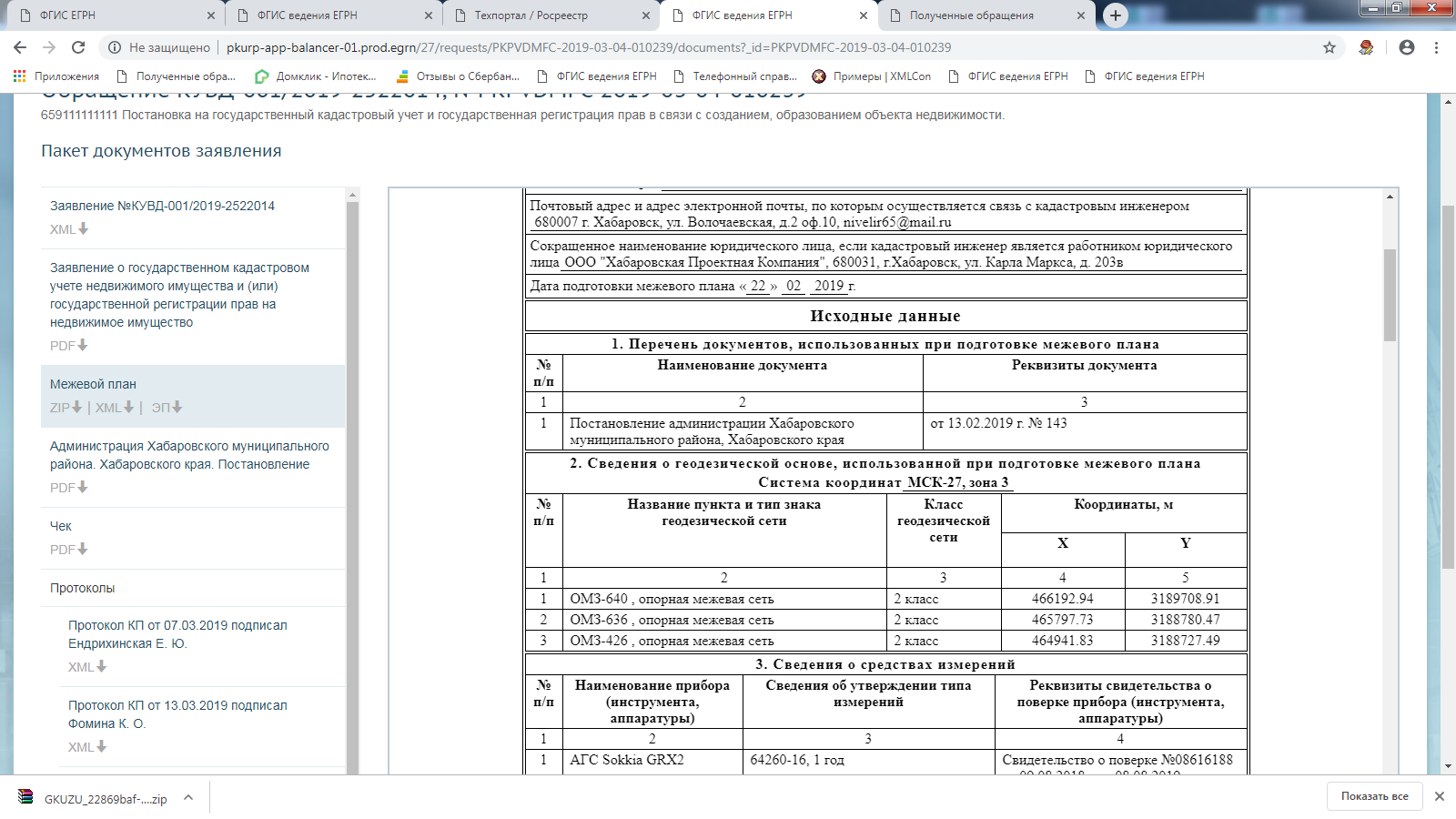 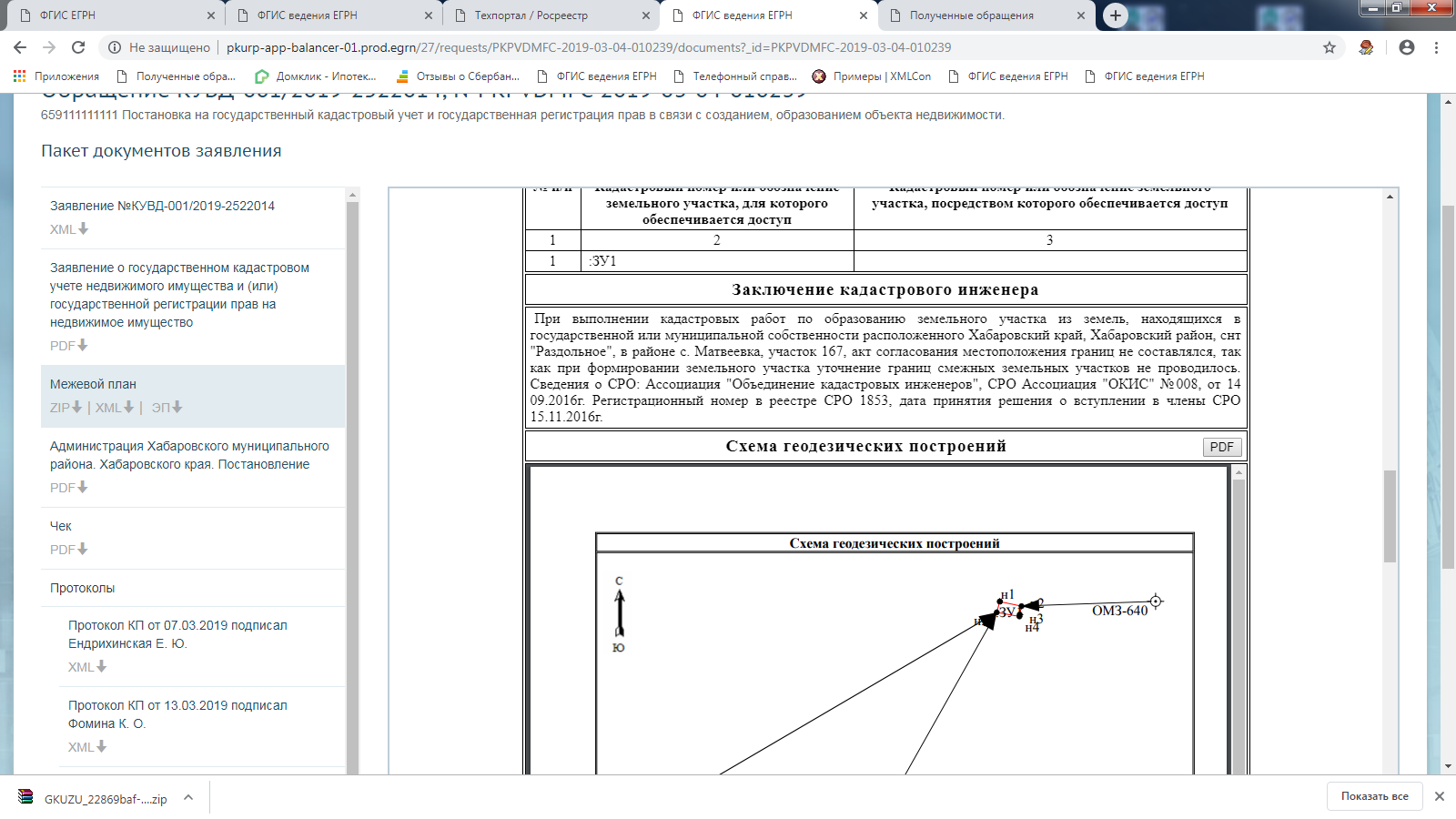 При проведении проверок межевого плана и загрузки сведений на кадастровую карту выявлено пресечение границ образующегося земельного участка и земельного участка, сведения о котором содержатся в ЕГРН.
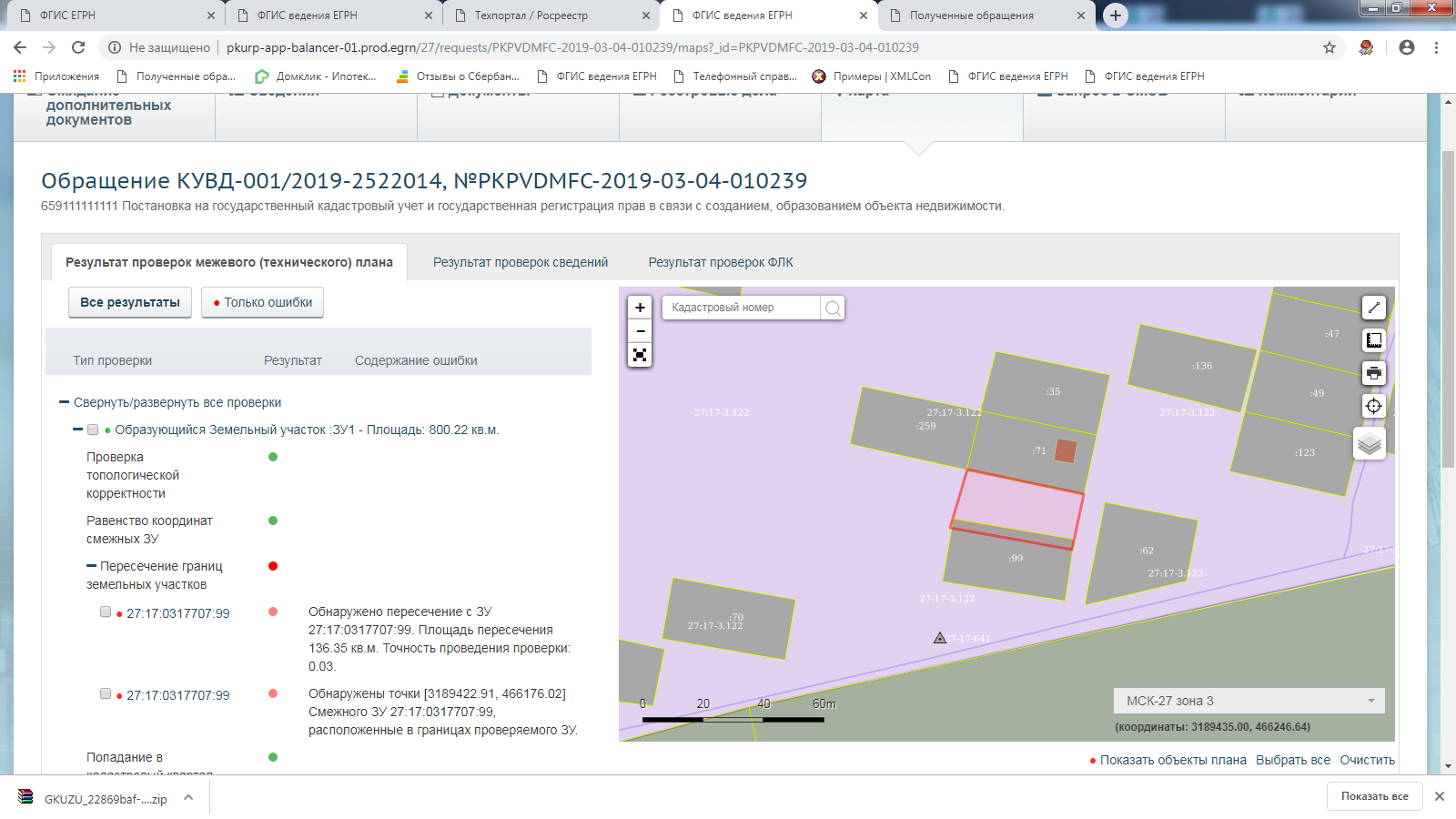 образующийся зу
Согласование границ земельных участков при исправлении реестровой ошибки и увеличение площади земельных участков при исправлении таких ошибок.В ОРП поступило заявление об учете изменений уточненных смежных земельных участков в связи с исправлением реестровых ошибок в описании местоположения границ.
Согласно статьи 43 Федерального закона от 13.07.2015г. №218-ФЗ «О государственной регистрации недвижимости» (Закон о регистрации):
- государственный кадастровый учет в связи с изменением описания местоположения границ земельного участка и (или) его площади осуществляется при условии, если такие изменения связаны с уточнением описания местоположения границ земельного участка, о котором сведения, содержащиеся в Едином государственном реестре недвижимости, не соответствуют установленным на основании настоящего Федерального закона требованиям к описанию местоположения границ земельных участков (далее - уточнение границ земельного участка);
- если при государственном кадастровом учете в связи с уточнением местоположения части границ земельного участка, которая одновременно является общей (смежной) частью границ других земельных участков, и (или) изменением площади земельного участка требуется внесение изменений в сведения, содержащиеся в Едином государственном реестре недвижимости, о смежных с ним земельных участках, орган регистрации прав одновременно с осуществлением государственного кадастрового учета вносит соответствующие изменения в сведения, содержащиеся в Едином государственном реестре недвижимости, о местоположении границ (частей границ) и площади указанных смежных земельных участков.
В указанном случае местоположение границ земельных участков считается согласованным только при наличии в акте согласования местоположения границ личных подписей всех заинтересованных лиц или их представителей.
Пример 1
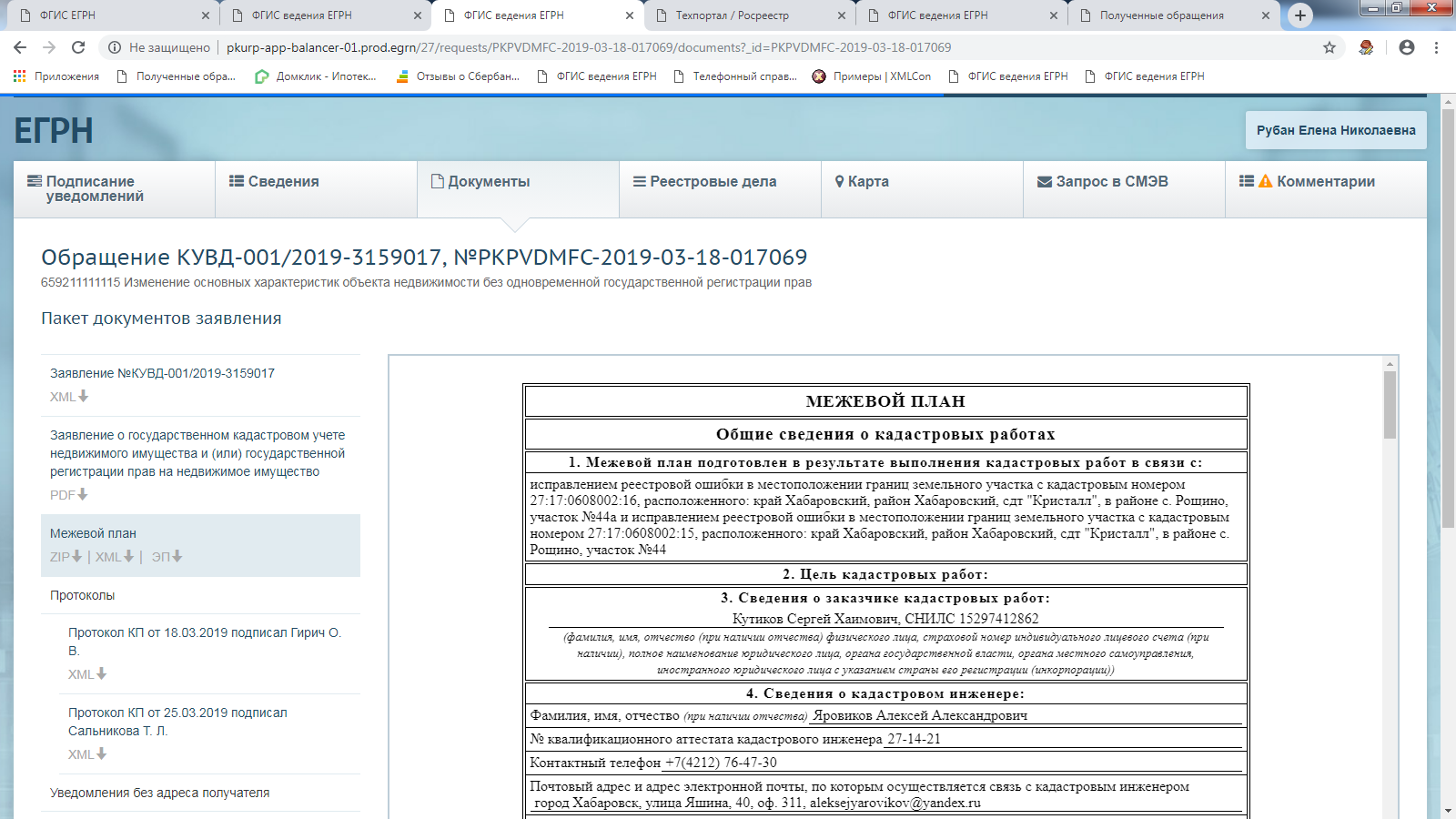 в
В результате выполнения кадастровых работ изменены площади земельных участков, площадь смежного земельного участка уменьшается, в составе межевого плана отсутствуют акты согласования на указанные земельные участки, при этом в заключении кадастрового инженера приведено следующее обоснование:
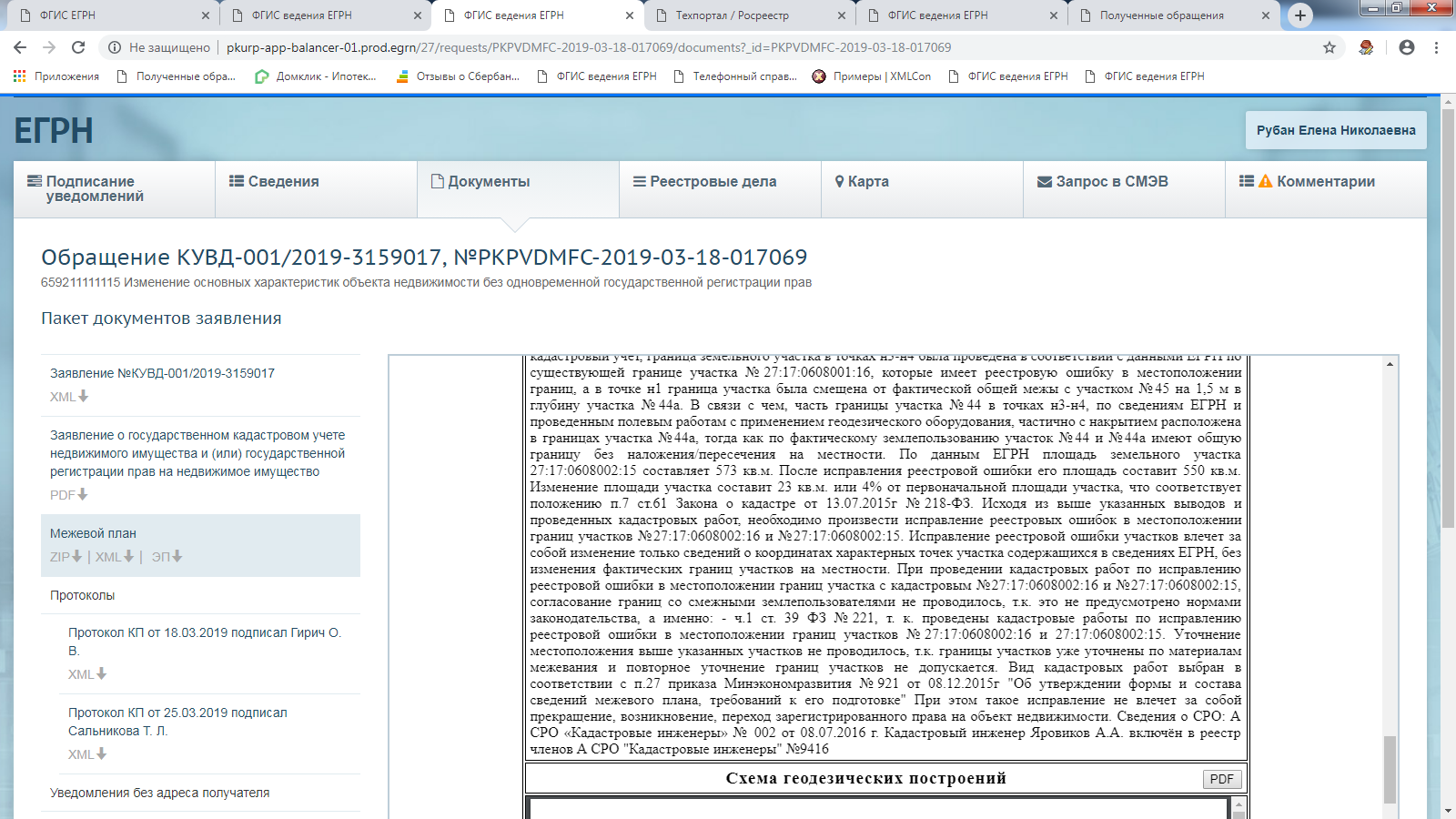 В соответствии со ст. 61 Закона о регистрации орган регистрации прав при обнаружении реестровой ошибки в описании местоположения границ земельных участков принимает решение о необходимости устранения такой ошибки. По истечении шести месяцев со дня направления указанным в части 6 настоящей статьи лицам решения о необходимости устранения реестровой ошибки в сведениях Единого государственного реестра недвижимости о местоположении границ земельного участка орган регистрации прав вправе внести изменения в сведения Единого государственного реестра недвижимости о местоположении границ и площади такого земельного участка без согласия его правообладателя. Изменение в Едином государственном реестре недвижимости сведений о местоположении границ земельного участка при исправлении реестровой ошибки в случае, указанном в настоящей части, осуществляется органом регистрации прав с учетом сведений, содержащихся в правоустанавливающих документах, с использованием картографической основы в порядке, установленном органом нормативно-правового регулирования. При этом площадь земельного участка после изменения сведений о местоположении границ земельного участка в связи с исправлением реестровой ошибки в случае, указанном в настоящей части, может отличаться от площади земельного участка, сведения о которой содержатся в Едином государственном реестре недвижимости не более чем на пять процентов.
В отношении указанных земельных участков представлено повторное заявление в связи с исправлением реестровой ошибки, граница смежного земельного участка согласовывается путем публикации в СМИ, что недопустимо (при исправлении реестровой ошибки в в описании местоположения границ необходимо включение в состав межевого плана акта согласования и наличие личных подписей заинтересованных лиц (правообладателя смежного земельного участка, в отношении которого исправляется реестровая ошибка)
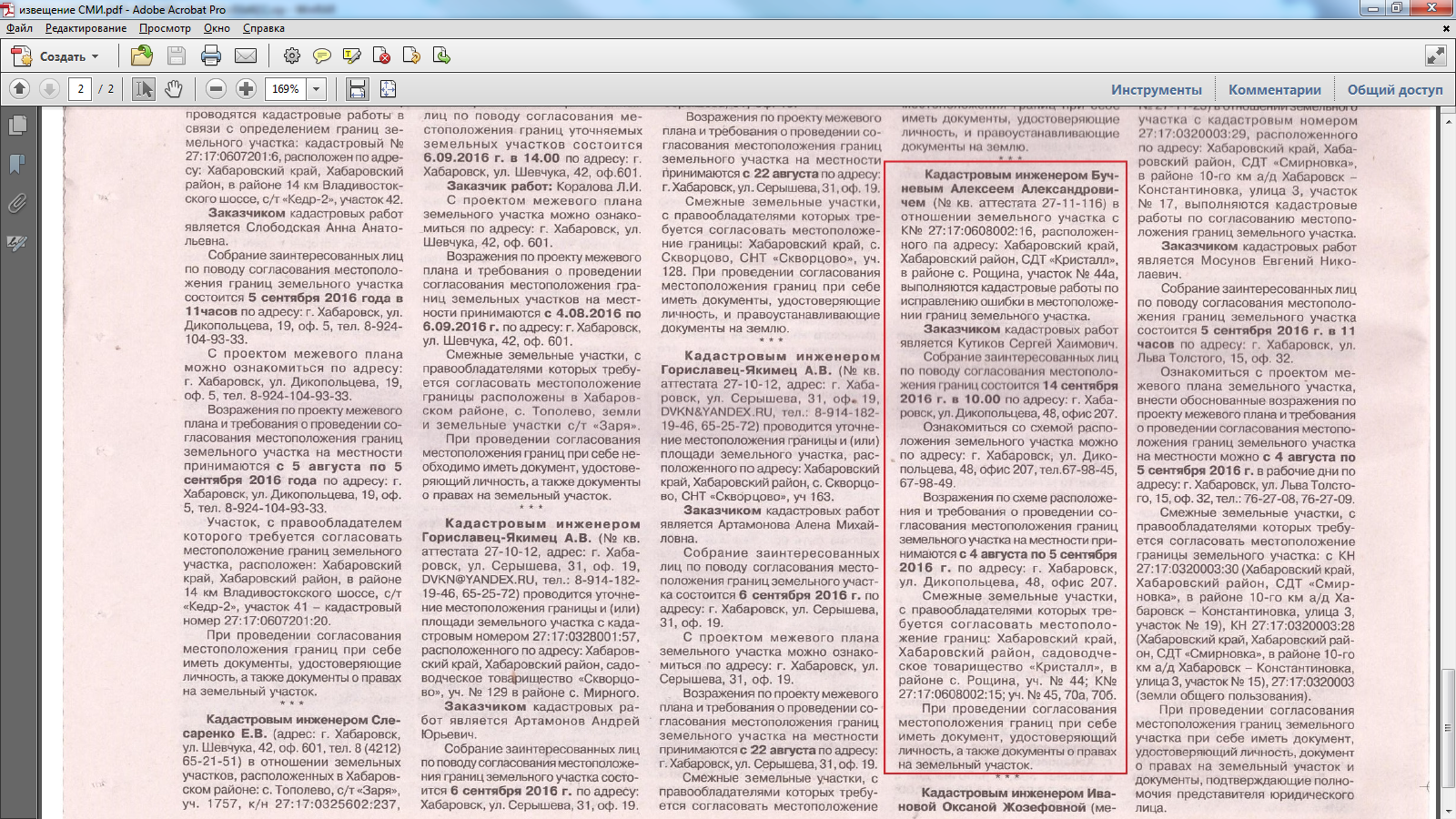 Пример 2
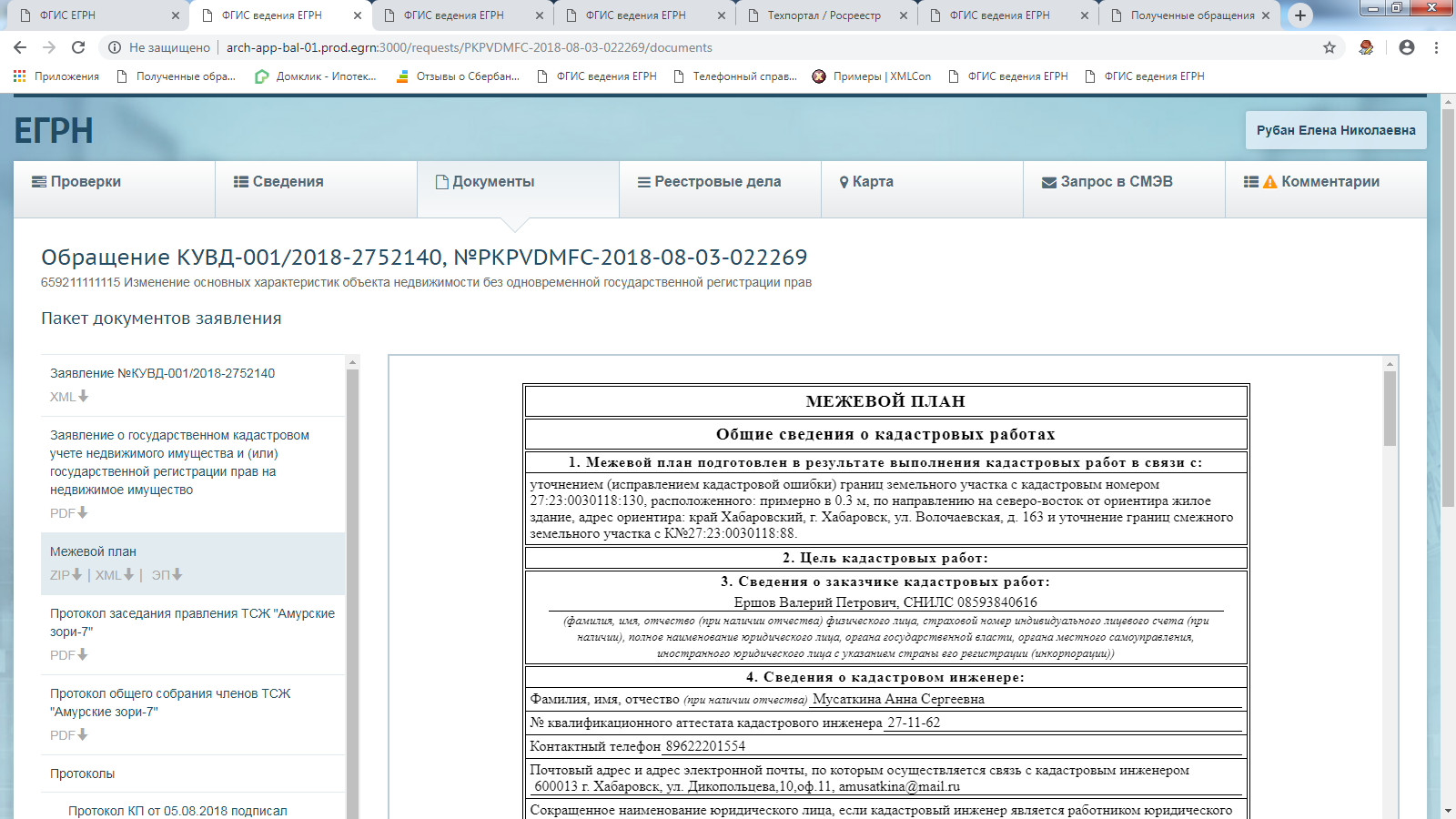 В результате исправления реестровой ошибки площадь земельного участка увеличивается, границы согласовываются посредством публикации в СМИ
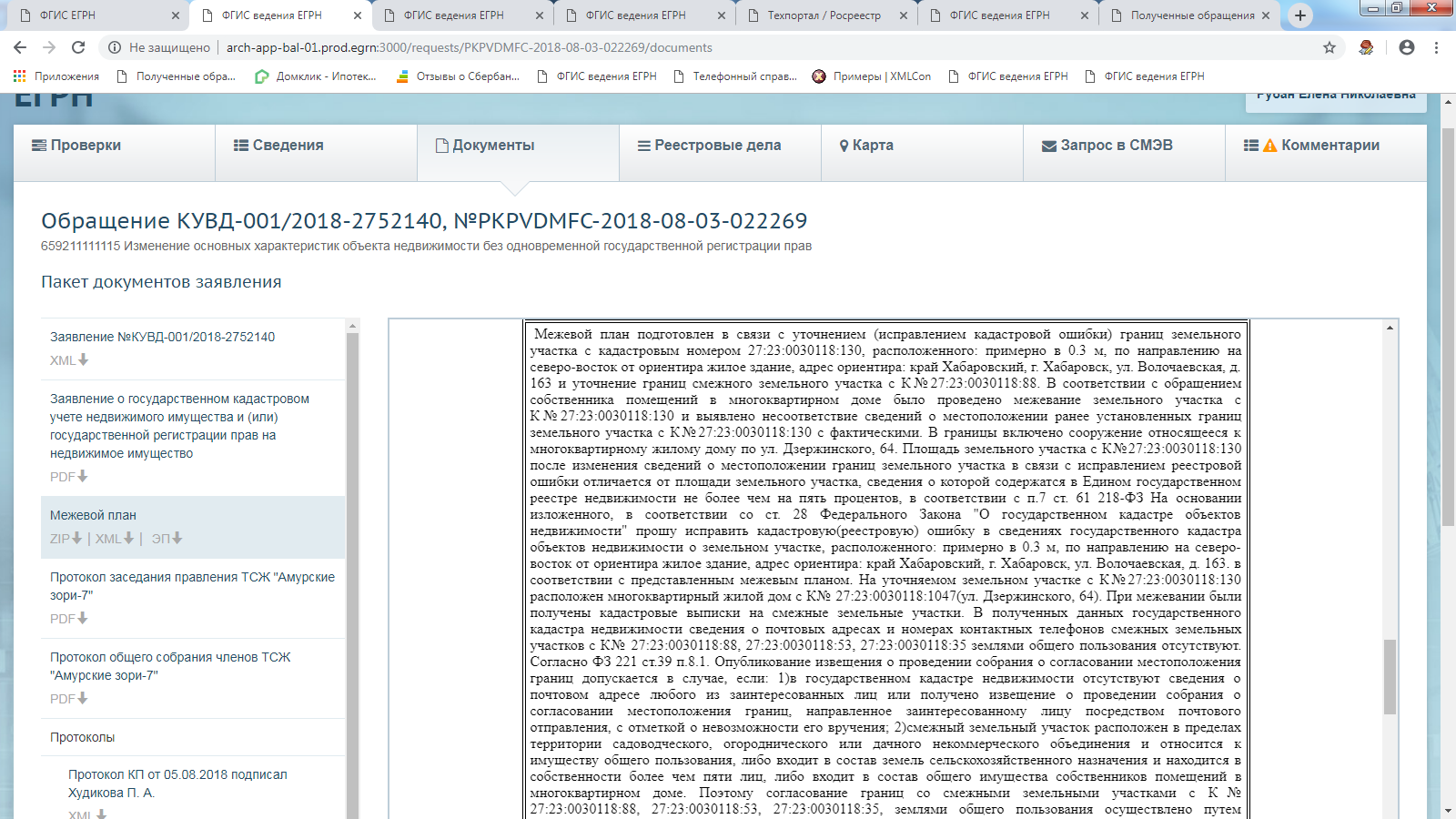 Качество сканированных образов документов, предоставляемых для ГКУ
Межевой план подготовлен в связи с уточнением местоположения границы земельного участка, расположенного в садоводческом товариществе, номер земельного участка в пределах садоводческого товарищества - 171. В состав межевого плана в качестве документа, определявшего местоположение границ земельного участка на местности, включен план садоводческого товарищества.
План с/т не читаем, содержатся множественные приписки, неоговоренные исправления, определить номера смежных земельных участков не представляется возможным, не обозначен уточняемый земельный участок, в заключении кадастрового инженера отсутствует какое-либо обоснование согласования границ с правообладателями смежных земельных участков
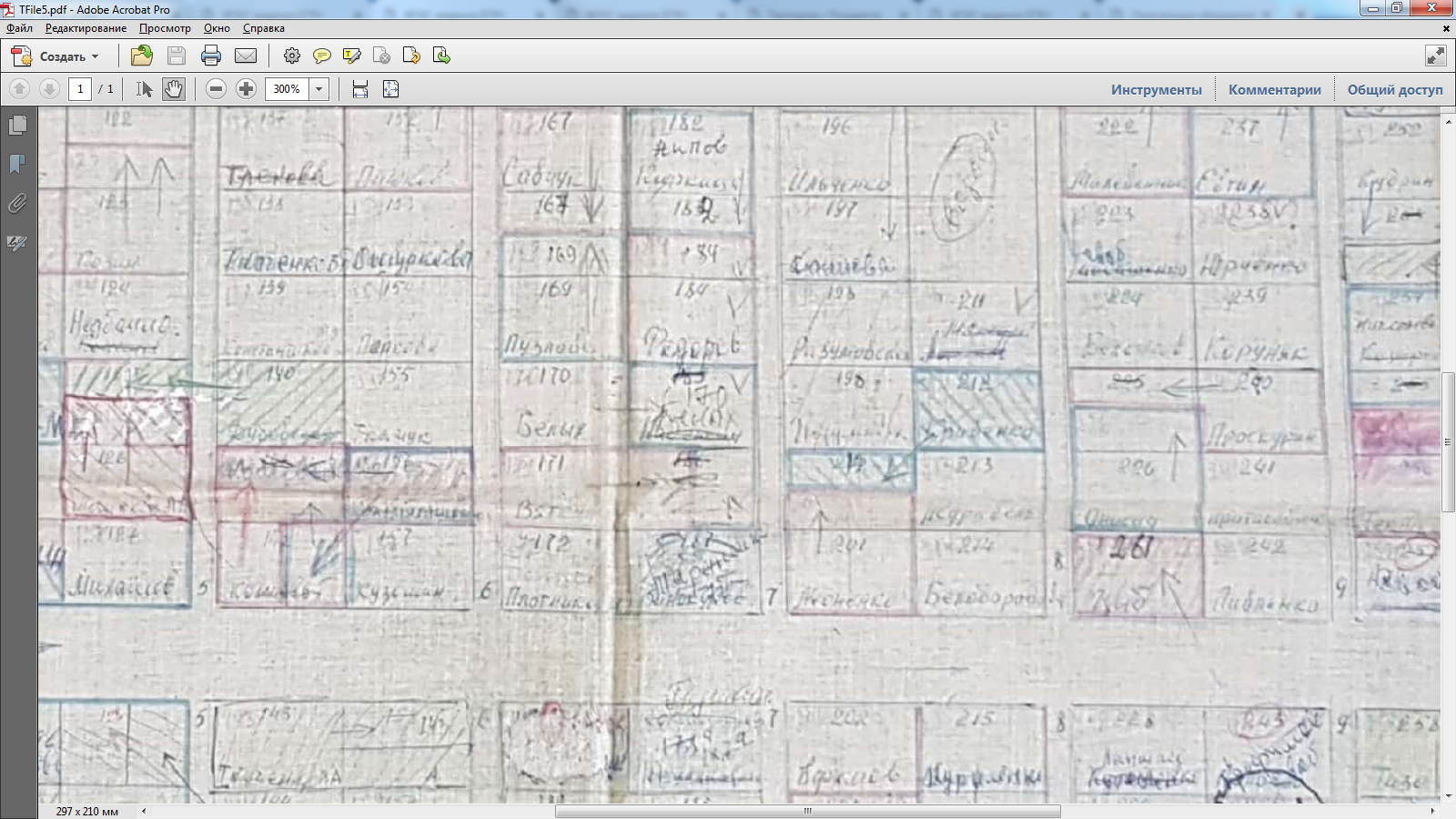 Заключение кадастрового инженера
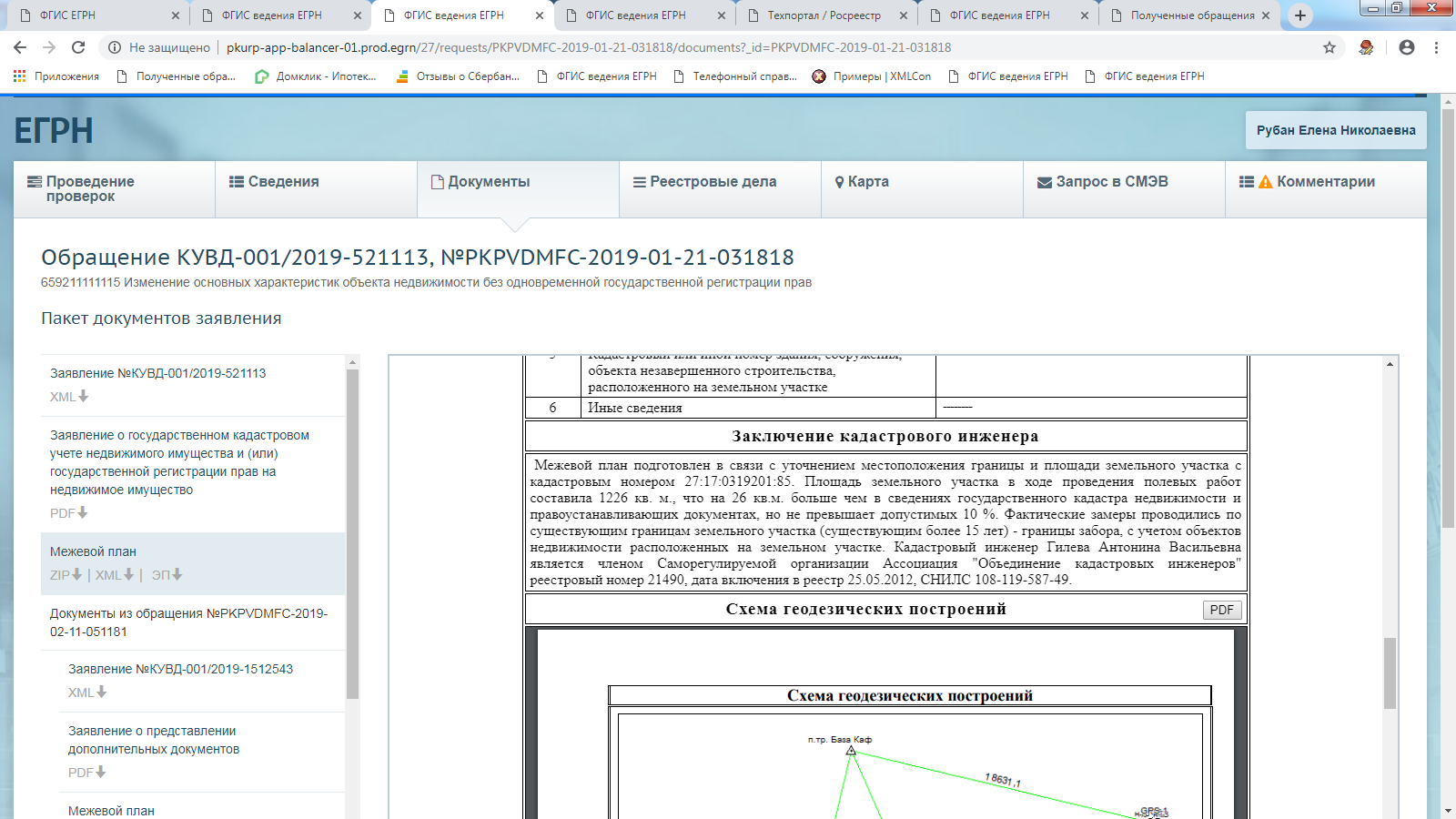 Пример 4
Межевой план подготовлен в связи с уточнением местоположения границы земельного участка, расположенного в садоводческом товариществе, номер земельного участка в пределах садоводческого товарищества - 79. В состав межевого плана в качестве документа, определявшего местоположение границ земельного участка на местности, включен проект организации коллективного сада.
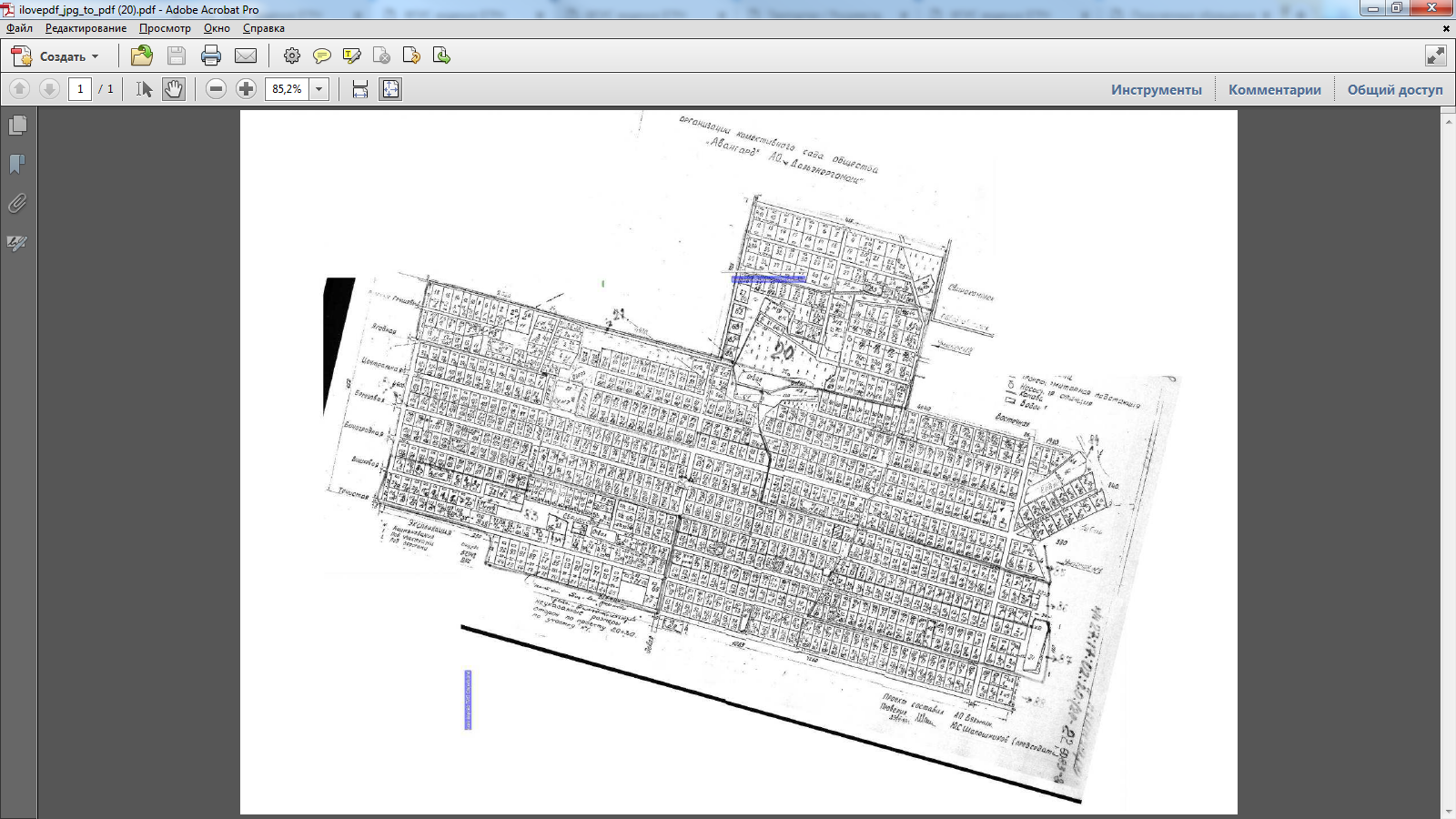 Проект также не читаем, уточняемый земельный участок не обозначен, невозможно определить местоположение уточняемого земельного участка, смежных земельных участков, с правообладателями которых необходимо согласование границ, кроме того, в пределах коллективного сада установлена не сквозная нумерация, а в пределах улиц, имеющих наименования. При увеличении сканированного образа документа - проекта также отсутствует возможность визуализации.В соответствии с приказом Минэкономразвития России от 08.12.2015г. №921 «Приказ "Об утверждении формы и состава сведений межевого плана, требований к его подготовке» Электронный образ документа должен обеспечивать визуальную идентичность его бумажному оригиналу в масштабе 1:1. Качество представленных электронных образов документов должно позволять в полном объеме прочитать текст документа и распознать его реквизиты. Если бумажный документ состоит из двух и более листов, электронный образ такого бумажного документа формируется в виде одного файла. Для сканирования документов необходимо использовать полноцветный режим с разрешением 300 dpi.
Технические ошибки (описки, опечатки), содержащиеся в межевом плане
Пример 1 
Межевой план подготовлен в связи с исправлением реестровой ошибки в описании местоположения границ и площади земельного участка с кадастровым номером 27:18:0000008:119, при этом в XML-схеме межевого плана указан номер несуществующего кадастрового квартала   27:22:0000008 (в номере района вместо «18»- г. Амурск указан «22»-г. Комсомольск-на-Амуре).
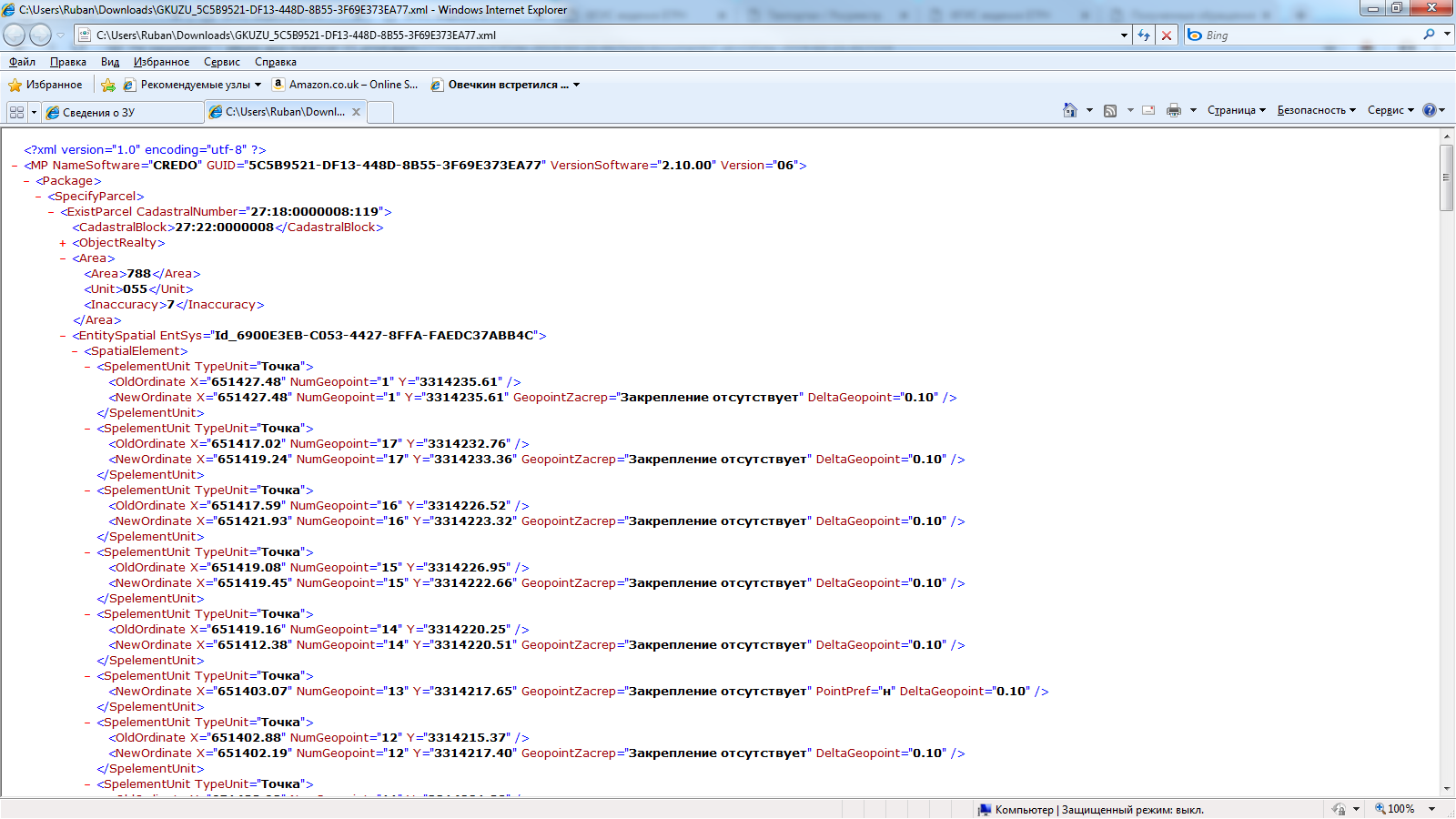 При загрузке сведений межевого плана на кадастровую карту не пройдена проверка на полное вхождение в кадастровый квартал.
Пример 2 Межевой план подготовлен в связи с образованием земельного участка путем объединения земельных участков с кадастровыми номерами 27:17:0602201:52,27:17:0602201:53, при этом в XML-схеме межевого плана указан номер несуществующего кадастрового квартала   27:17:060220 (в номере кадастрового квартал указаны не все цифры).
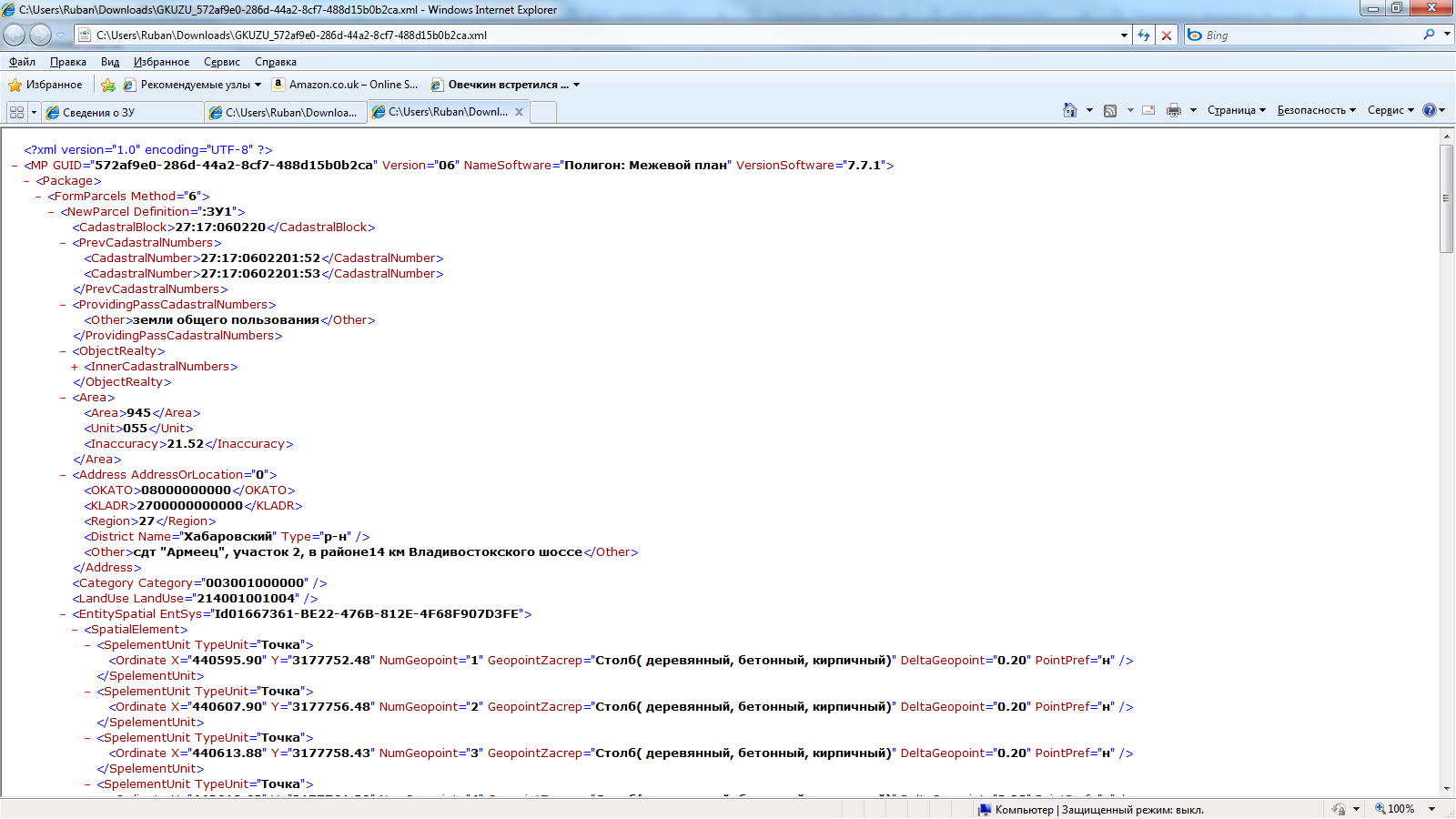 В результате, сведения из межевого плана не загружены на кадастровую карту (не обеспечивается контроль и считывание данных), возникает системное сообщение «сервис пространственного анализа - не удалось получить файл».
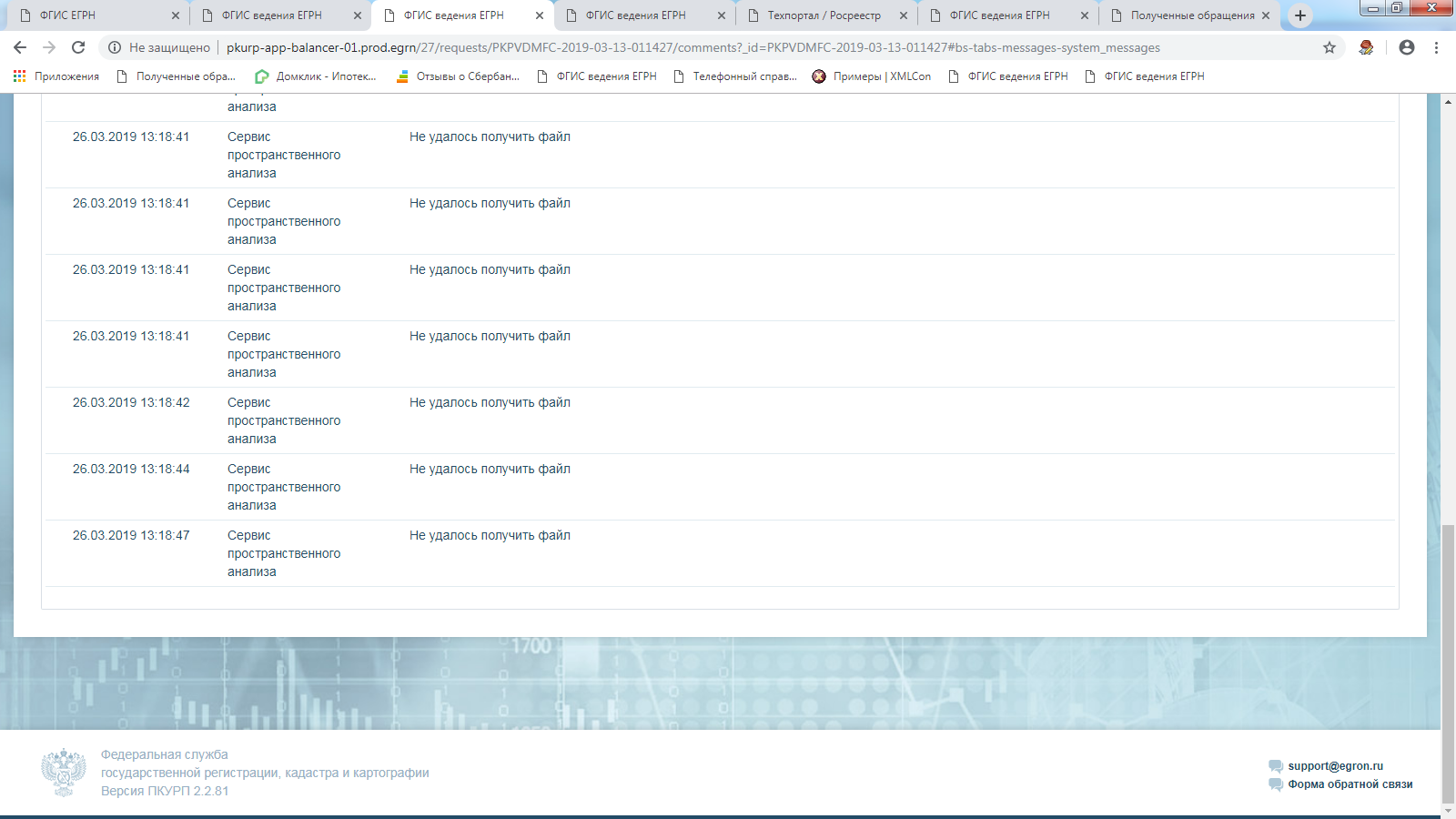 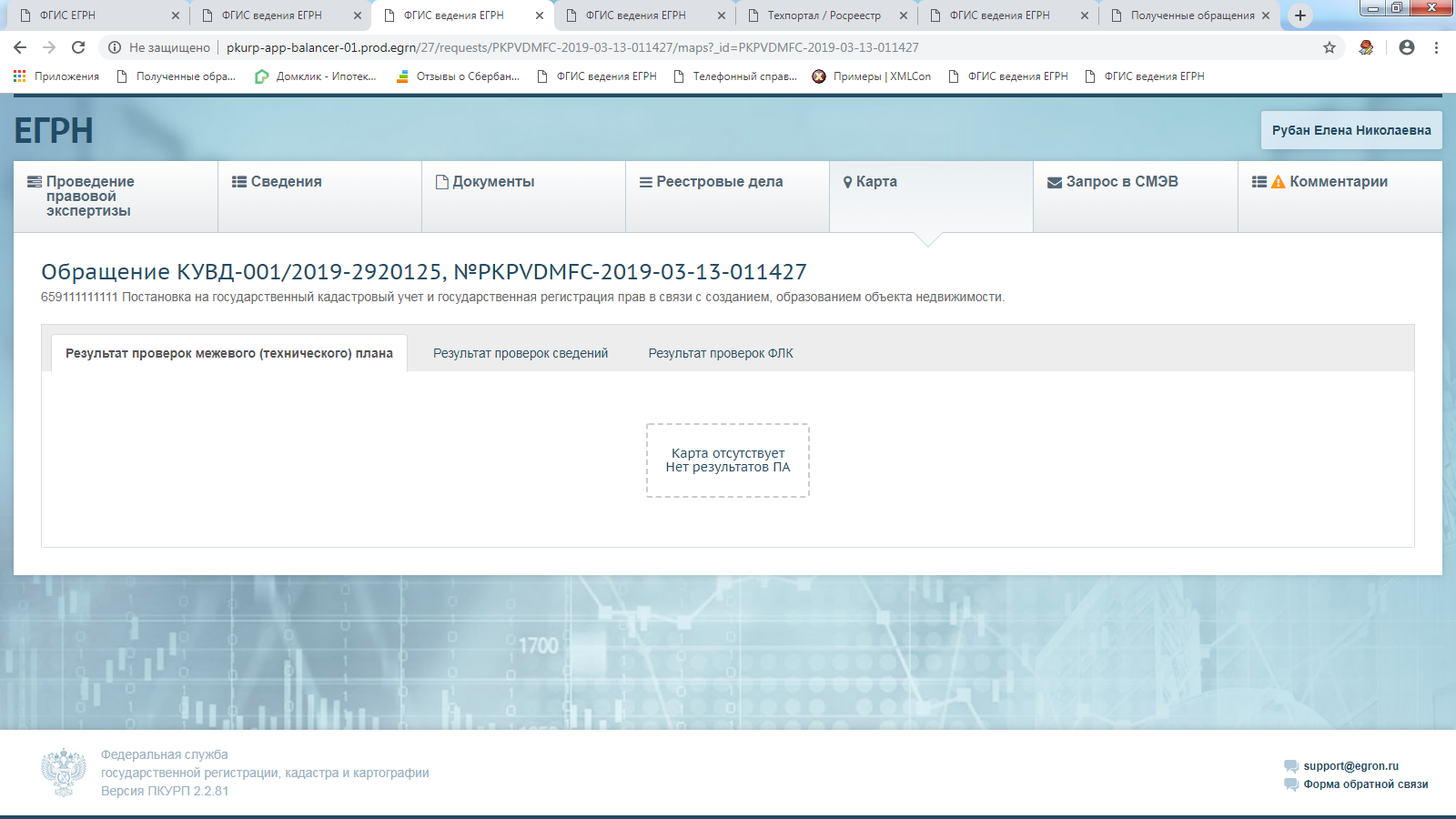